Faculty Senate Meeting
February 2022
Erika McCalpine, President
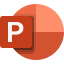 February is Black History Month
Chat Guidelines
Our meetings are public, and many visitors attend, including faculty, staff, students, administrators and occasionally, the media. Given these meetings are open to anyone’s attendance, it means that the chat is also public and can be seen and read by anyone in attendance. We, as the Senate, cannot control how anyone responds to something said in the chat, nor what anyone does based on information read in the chat. However, it is our responsibility to make sure our meetings are run in a manner that is transparent and respectful to everyone who participates.

Please remember:
To keep public chat conversations limited to what is being discussed on the Senate floor. Private chats are available and are not public.

Members of the Executive Committee do monitor the chat. 

Please continue to post helpful links to documents or information related to the topic being discussed on the Senate floor, and to assist Senators in need of information.
Informational Items
At the start of every Senate meeting, please change your name on Zoom to your name and apportionment unit (not college). For example, Senator McCalpine, Cascades. If you are a guest, please enter your name, then guest. For example, Erika McCalpine, Guest. 

When you have a question or comment, raise your Zoom hand. Once called upon, please state your name and apportionment unit before asking your question or making your comment.

ASOSU emailed all faculty on January 31 asking for help with their upcoming elections. If you choose, you can announce elections with instructions on how to vote on your course Canvas sites. They would appreciate our help with this effort. 

Faculty Award Nominations are due on March 30 at Noon. Please see the Senate agenda for a list of the awards.
Presidential Search Committee Update
Based on concerns raised about the selection of the Presidential Search Committee Members, it is important to highlight the recommendations from the Presidential Search Ad Hoc Committee.

The committee should be representative of the OSU statewide community: faculty (all classes and ranks), extension, classified staff and students.
Faculty representation (not including those in administrative roles) should at least equal the number of trustees appointed.

Engage in shared governance to select search committee members.

As a land-grant institution, we should include representatives from the tribal communities as stakeholder members of the committee.